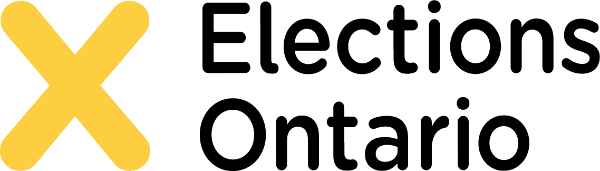 À qui s’adresser?
!
Brandis la carte indiquant le palier de gouvernement dont relève le programme ou le service évoqué dans chaque scénario.
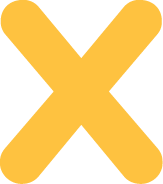 2
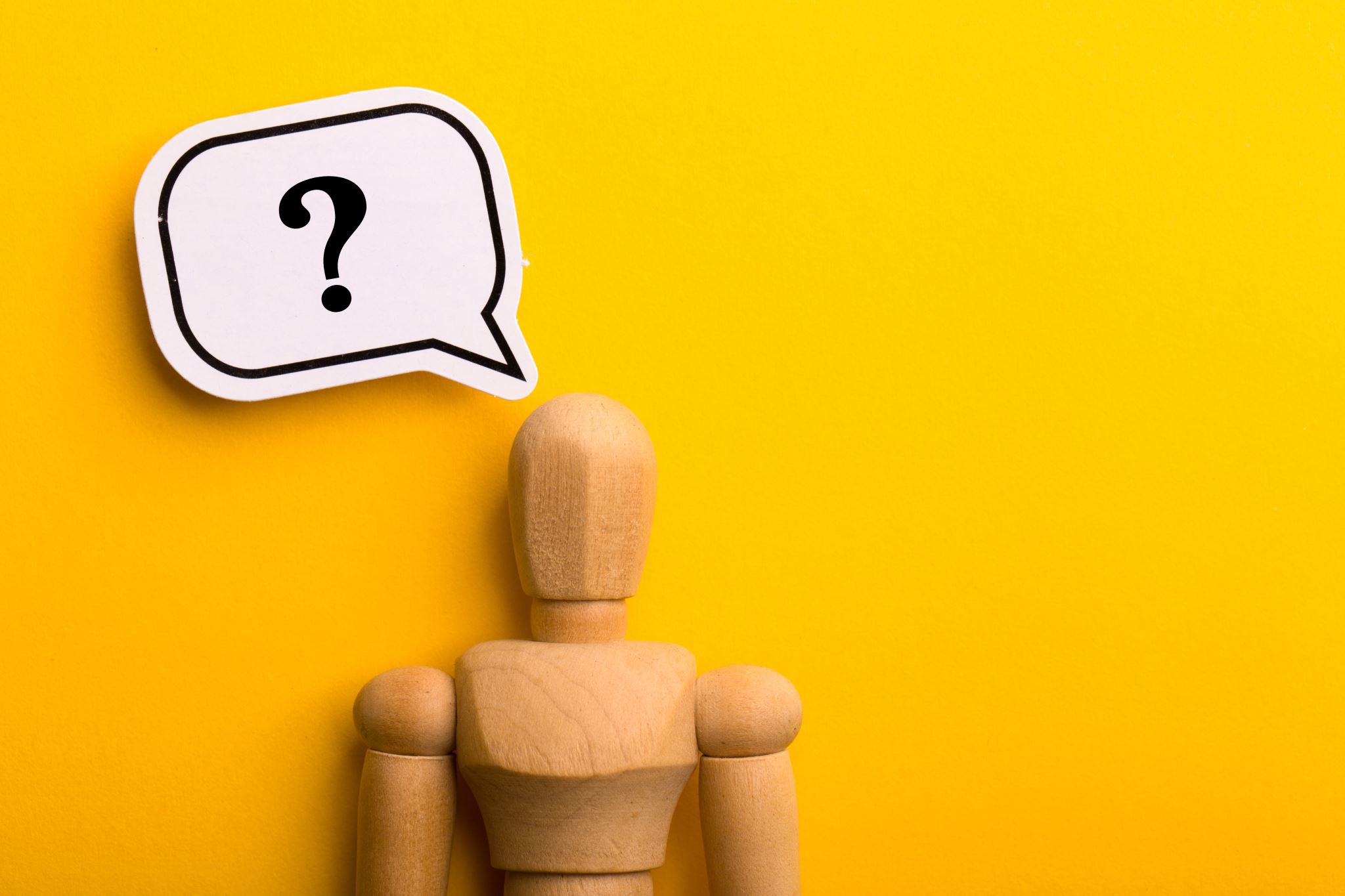 Le bus de ta ville est toujours bondé. Tu aimerais demander s’il est possible d’ajouter des bus sur cet itinéraire.
2022-09-22
3
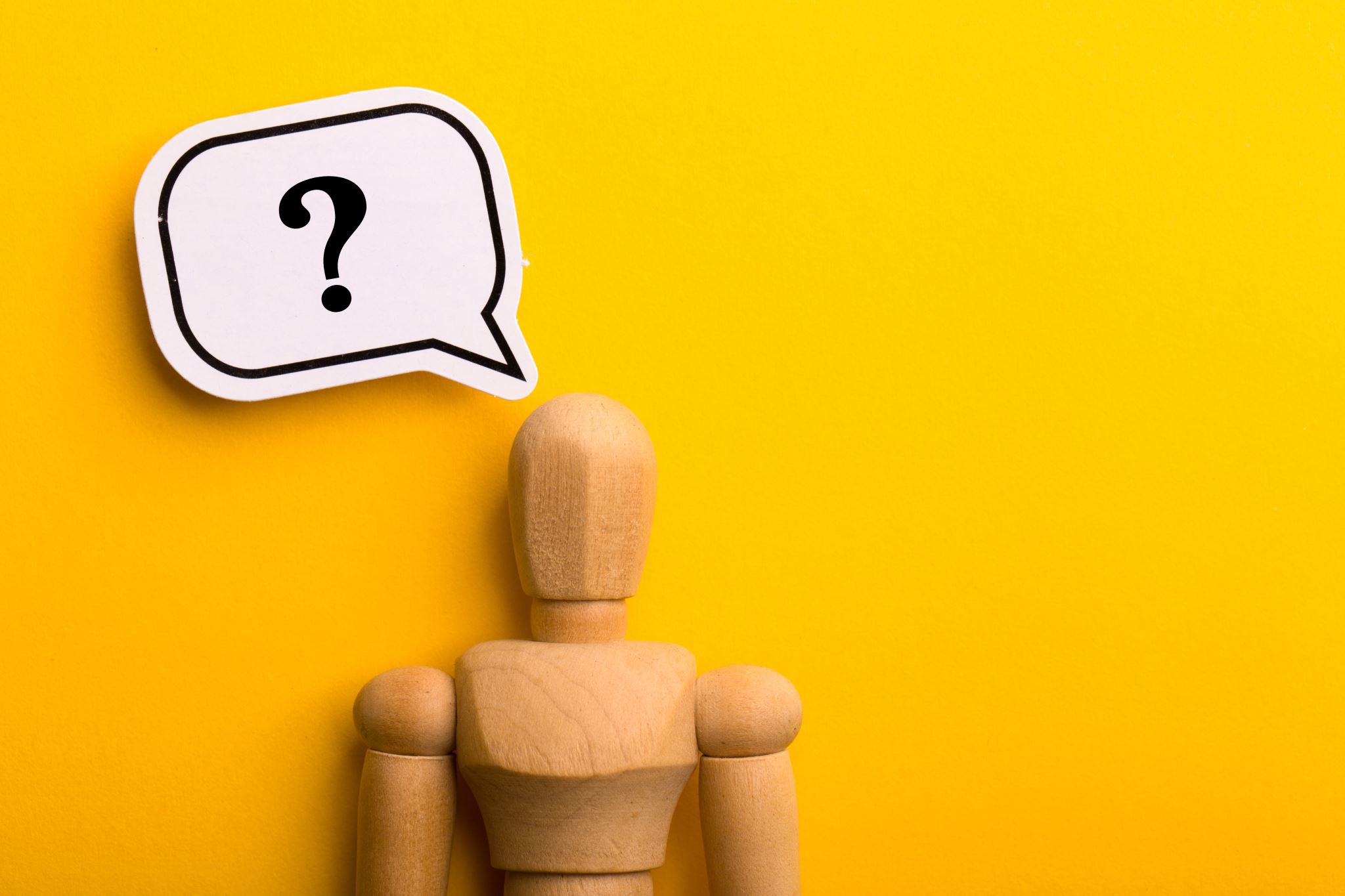 Tu dois envoyer un colis à un membre de ta famille qui vit à l’étranger.
2022-09-22
4
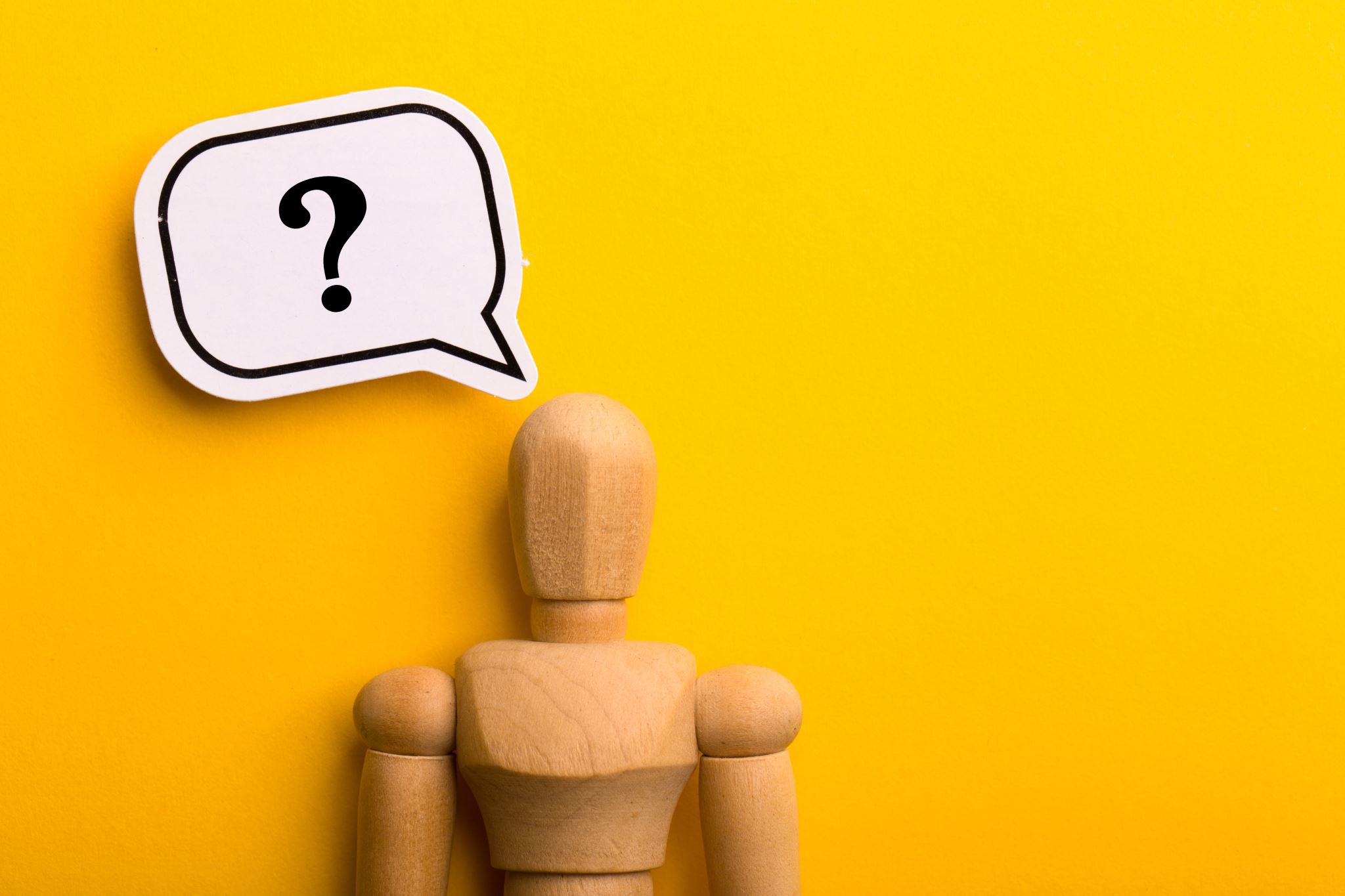 Tu dois prendre rendez-vous à l’hôpital.
2022-09-22
5
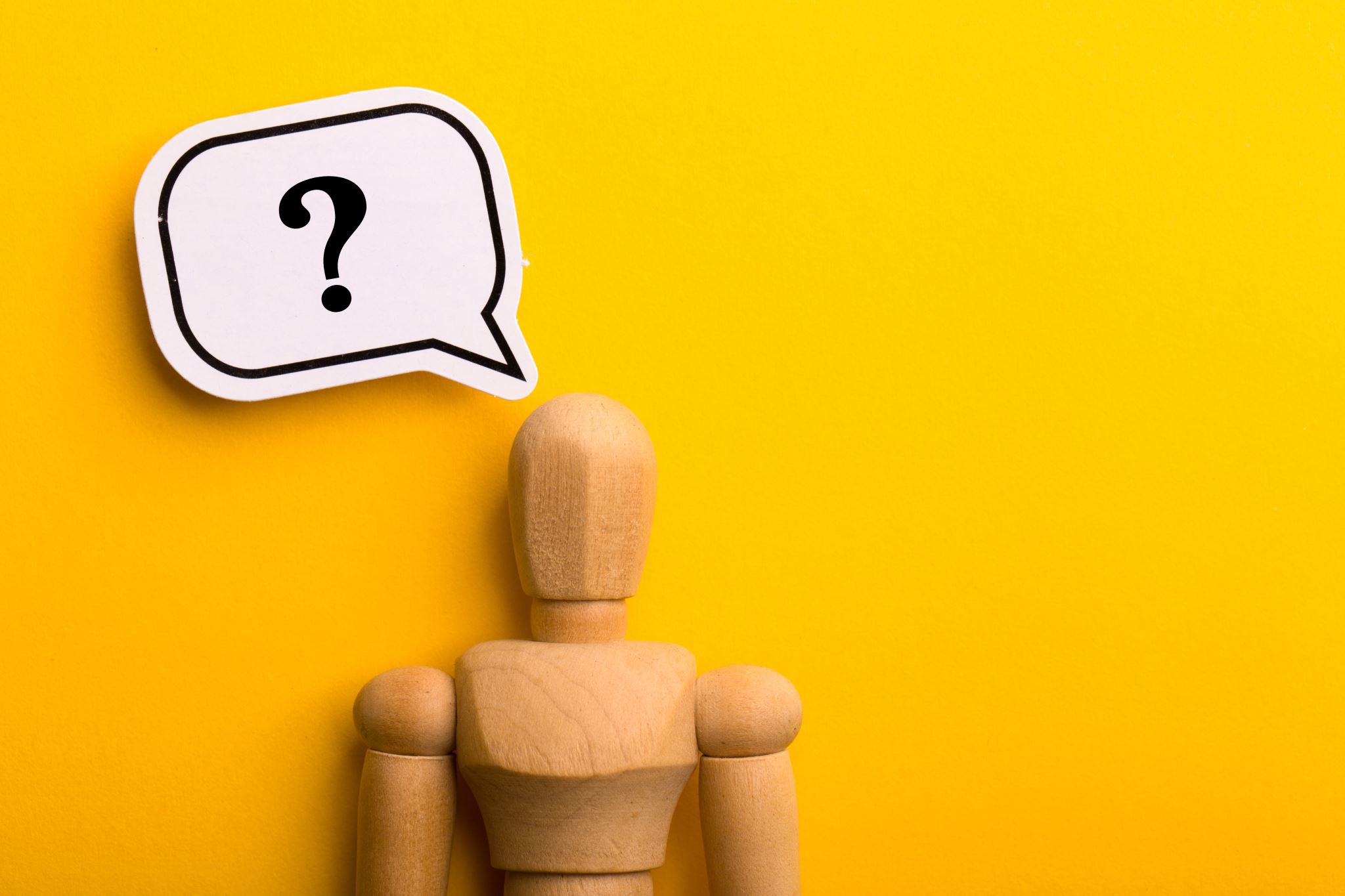 Tu as décroché ton premier emploi, mais les conditions de travail ne te satisfont pas.
2022-09-22
6
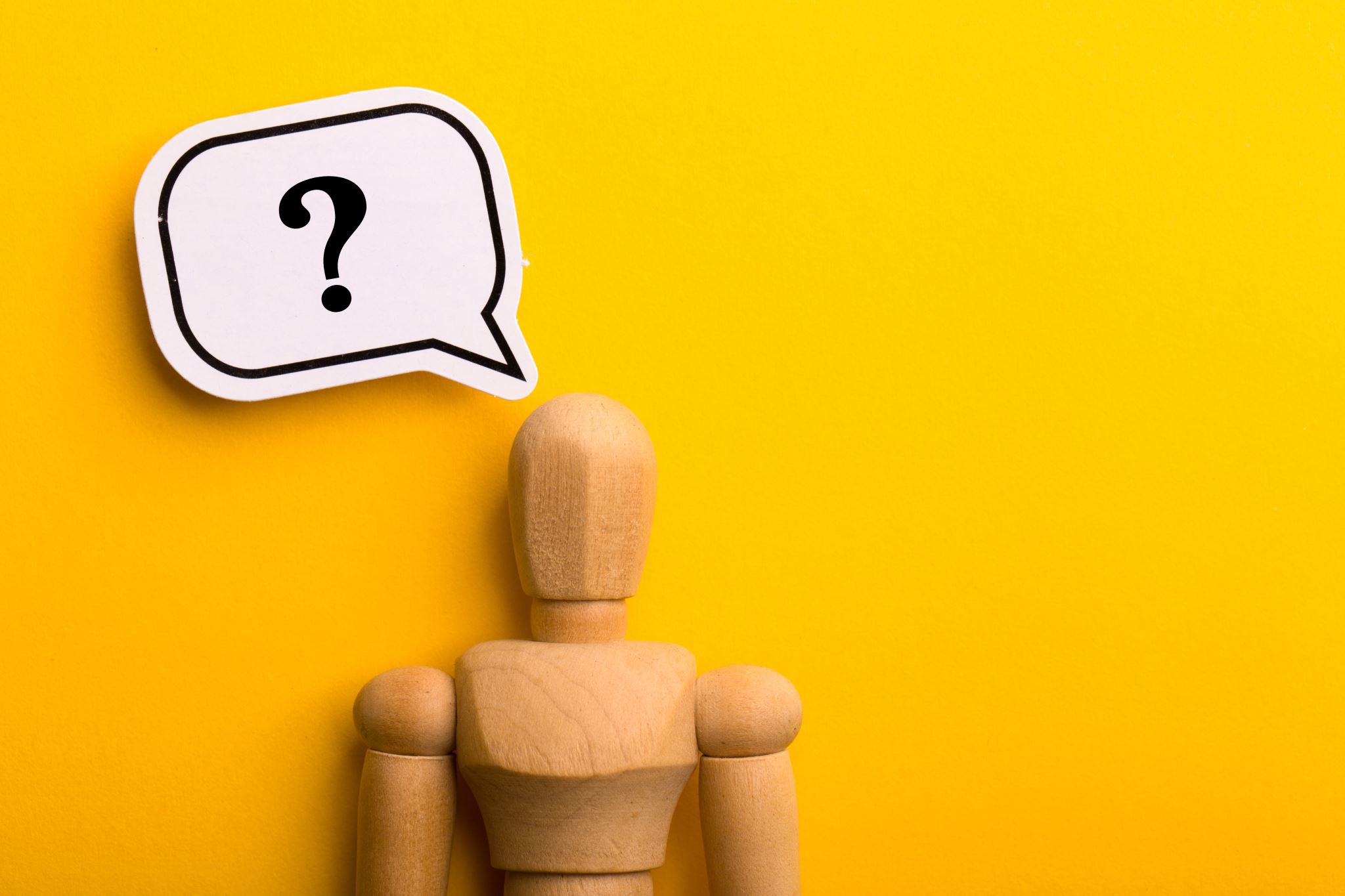 Tu souhaites que la loi sanctionne plus lourdement les personnes qui conduisent en état d’ivresse.
2022-09-22
7
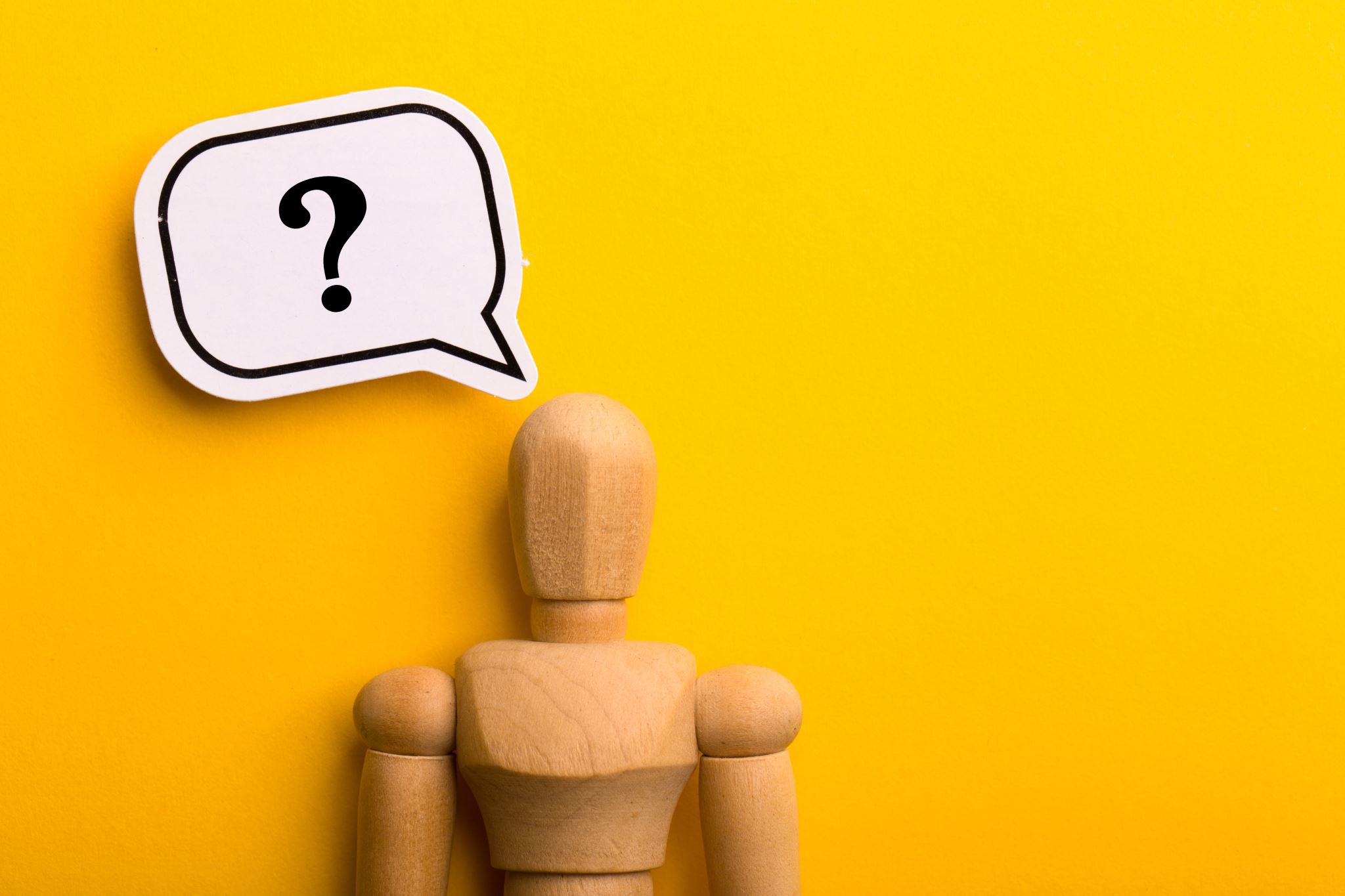 Tu te demandes si les réparations nécessaires seront mises en œuvre dans ton école.
2022-09-22
8
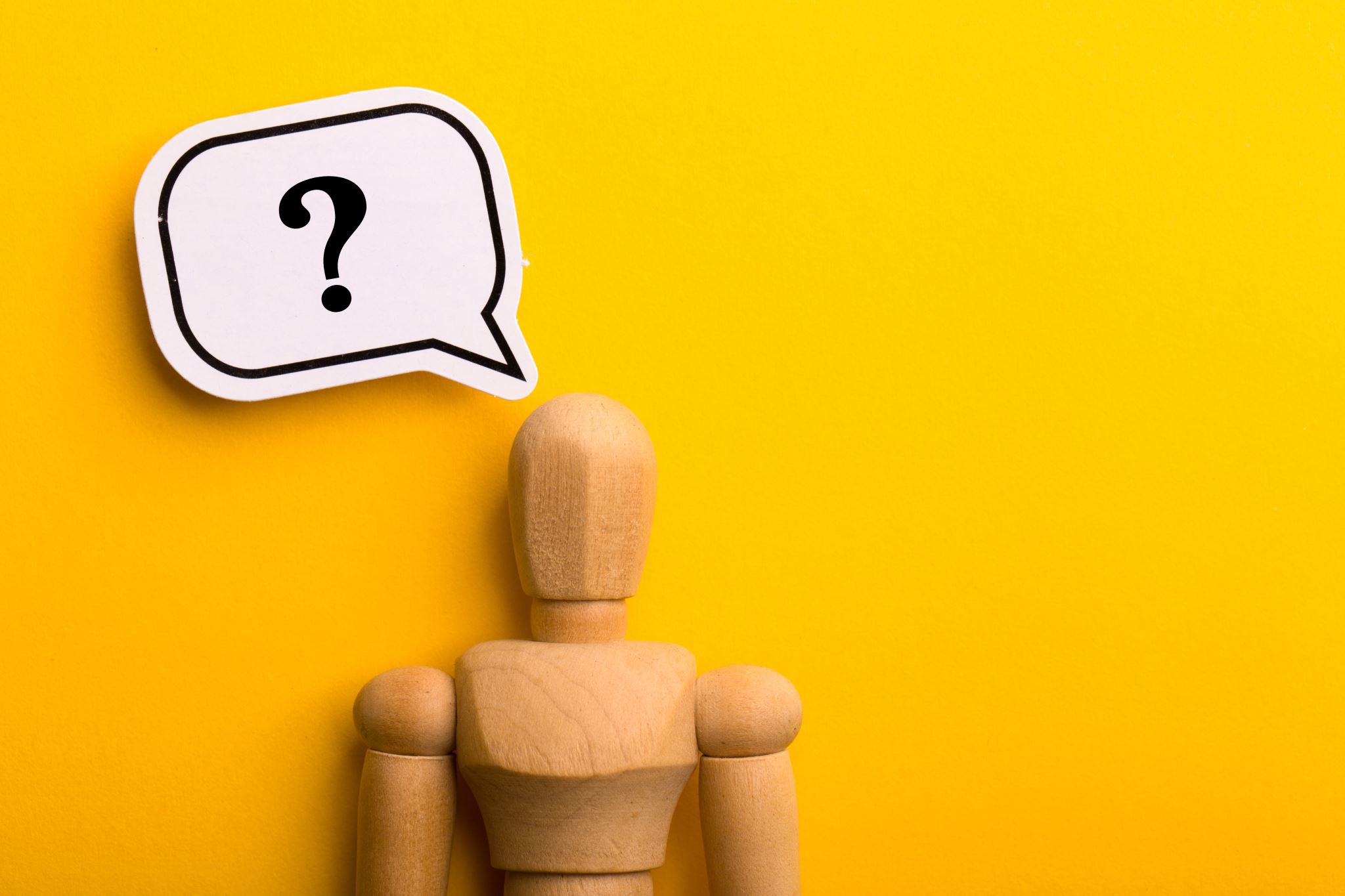 La route qui passe devant ton école est pleine de trous!
2022-09-22
9
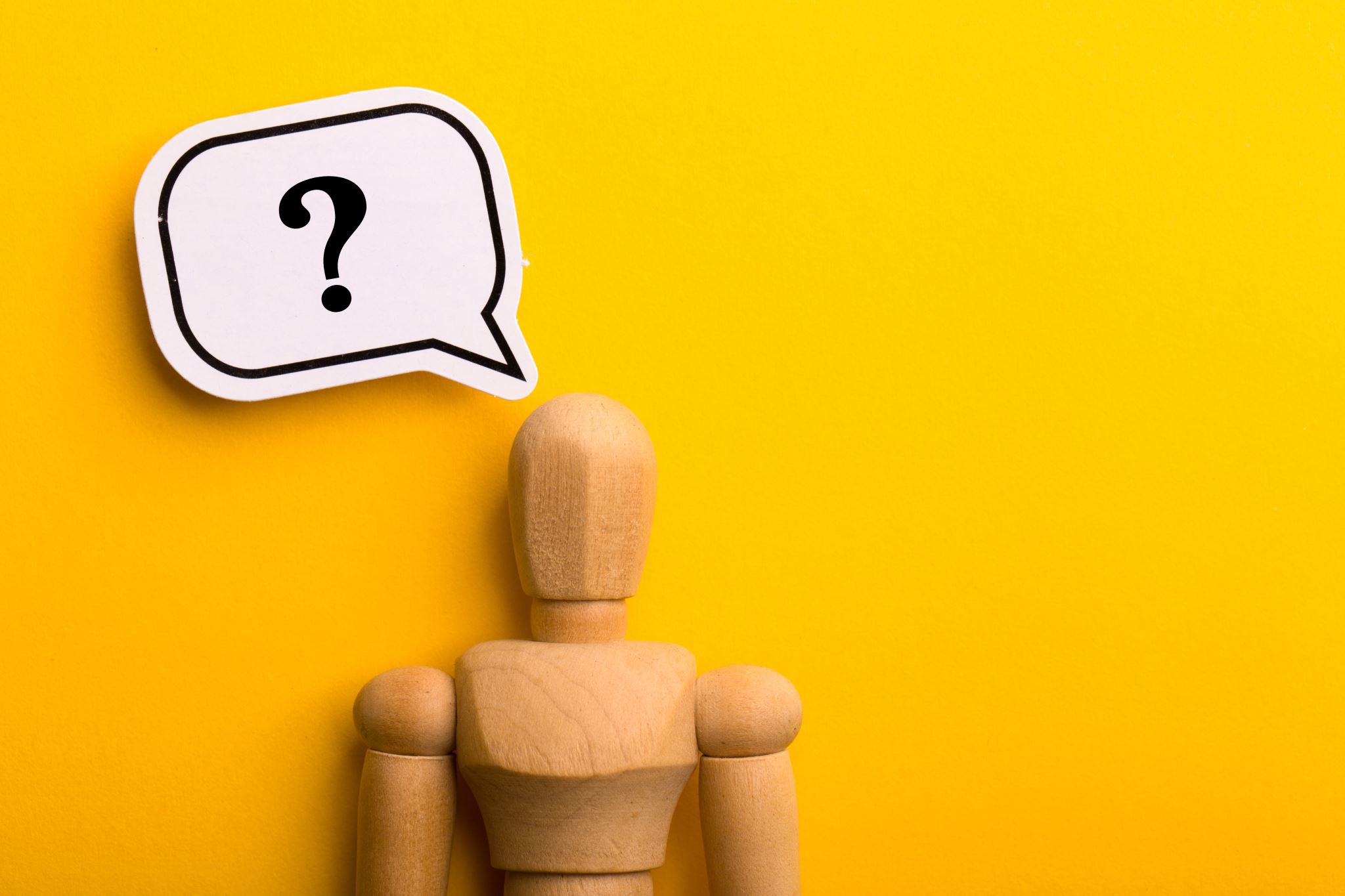 Après son licenciement, ta mère ou ton père doit toucher des prestations d’assurance-emploi.
2022-09-22
10
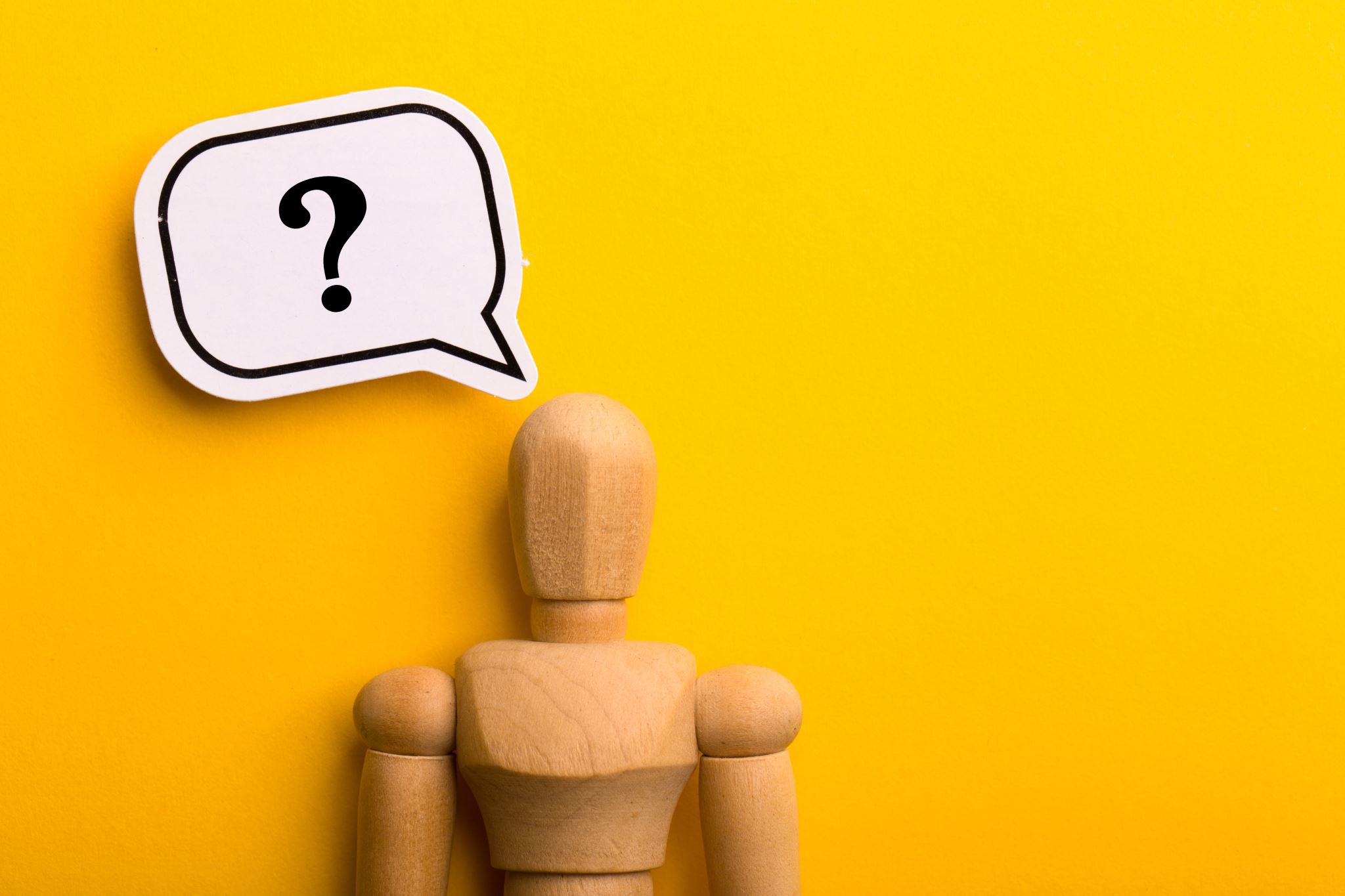 Tu te demandes si la pêche est autorisée dans le parc Algonquin.
2022-09-22
11
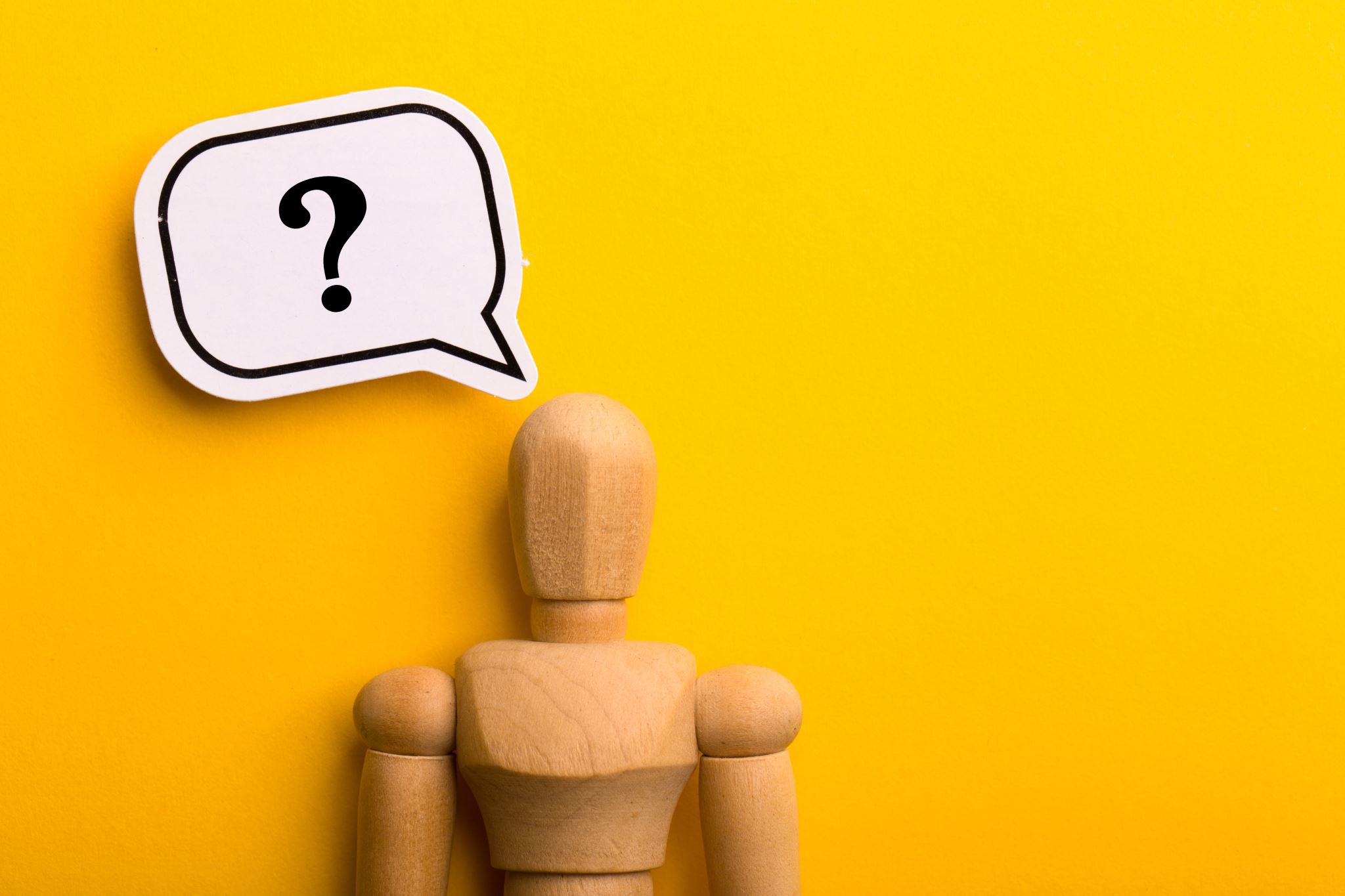 Tu as trouvé un raton laveur mort dans ton jardin!
2022-09-22
12
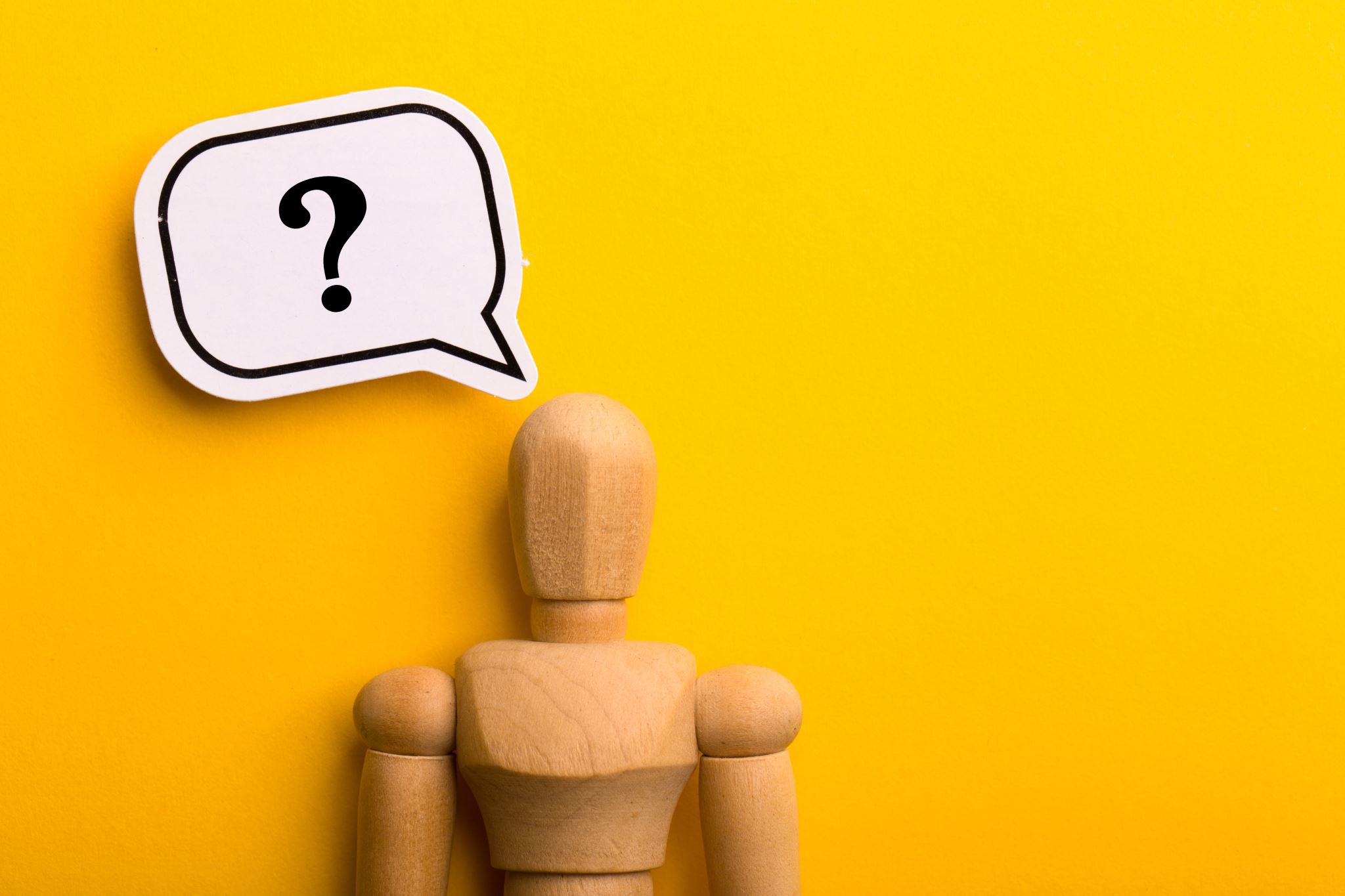 Tu veux entamer les démarches pour obtenir la citoyenneté canadienne.
2022-09-22
13
Dernière page
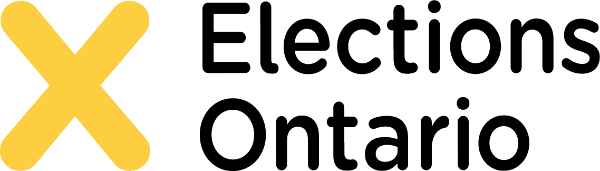